Fundamentals of Biological Sciences
Lecture7

Dr. Açelya Yılmazer
Extracellular stimuli
Sensors
Information Processing
Effectors
Cell Biology Principle #7
Signaling networks are the nervous system of a cell
Signaling networks transmit information from extracellular environment to interior of cell (i.e., sensory nerves)
Cells collect multiple sources of information and process the information to make decisions (i.e., central nervous system)
Signaling networks transmit decisions to effector proteins (i.e., motor nerves)
Signaling networks permit cells to maintain homeostasis (i.e., reflex arcs)
The Big Picture (1)
Chapter foci: 
Structure of a signaling pathway
Types of signals cells detect and the role of the receptor
Molecules most commonly found in signaling pathways
Examples of well known signaling pathways examined in order to understand all of the aforementioned
The Big Picture (2)
Section topics:
Signaling molecules form communication networks
Cell-signaling molecules transmit information between cells
Intracellular signaling proteins propagate signals within a cell
A brief look at some common signaling pathways
Signaling Molecules FormCommunication Networks
Key Concepts:
Signaling networks relay information from the extracellular environment to the interior of a cell
The basic unit of a signaling network is a signal transduction pathway, which carries one specific signal in a single direction from the source (a receptor) to the effector
Most signal transduction pathways are comprised of several different molecules that activate each other in a carefully controlled sequence of binding interactions
Signal Transduction Pathway
Function: convert extracellular information into an appropriate cellular response
Composed of: 
signals 
receptors
signaling proteins 
second messenger molecules
Signaling Networks AreLong and Complex
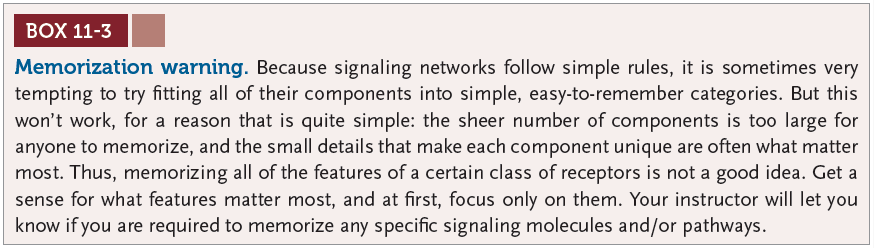 Cell-signaling Molecules Transmit Information between Cells
Key Concepts:
Signals arise from the extracellular space, and must bind a receptor to be effective
Most signals are molecules that cannot penetrate the plasma membrane, so they bind to receptor proteins on the cell surface; those signals can then pass through membranes and are bound by receptors in the cytosol
Receptors are grouped into six classes, according to their structure, binding partners, and cellular location
The receptor protein kinase class is subdivided into tyrosine kinases and serine/threonine kinases
Signaling Begins When Ligand Binds to Target Receptor
Types of ligands:
Membrane impermeable
neurotransmitters
Membrane permeable
estrogen, testosterone
Physical signals
pressure, temperature, light
A Brief Look at Some 
Common Signaling Pathways
Key Concepts:
Hundreds of different receptors, signaling proteins, and effectors combine into a complex network of interacting pathways within a single cell
Despite the tremendous complexity of signaling networks, many share common features that help set the standard for our current understanding of how signal transduction pathways function
Some signal transduction pathways trigger short-term cellular changes via very long and complex sets of signaling interaction, while others contain very few steps and have relatively long-term effects on cells